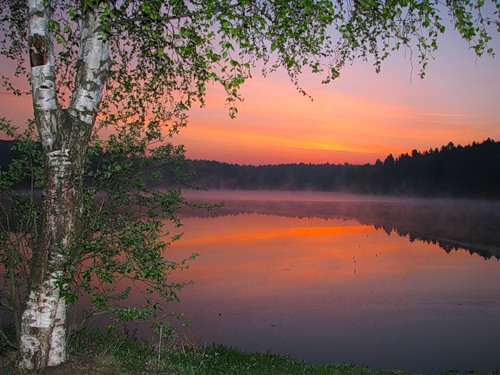 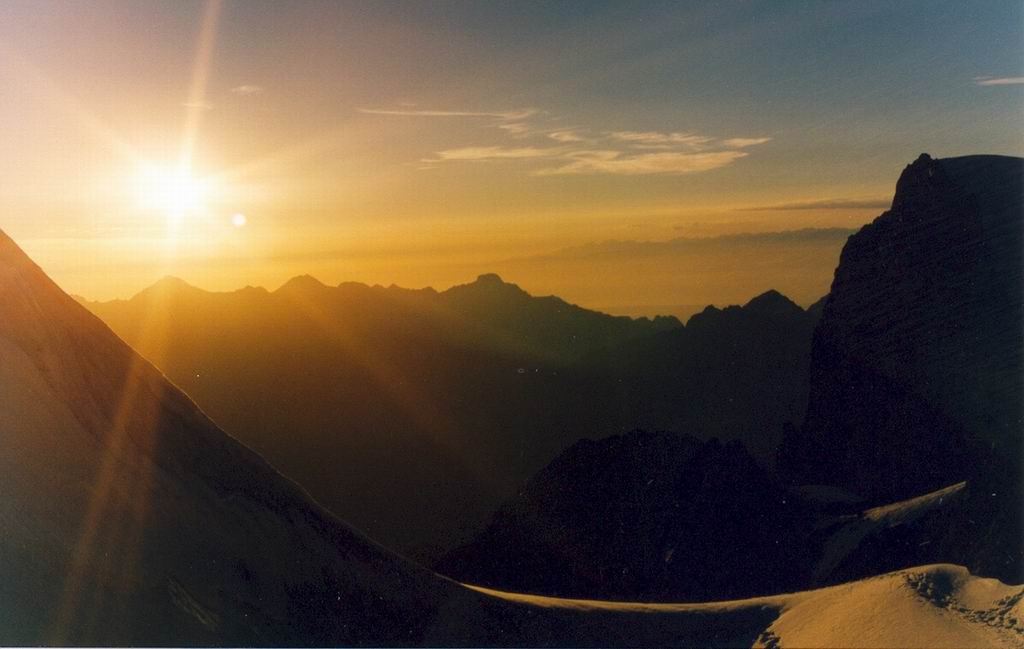 Кто – то утром, не спеша, 
Надувает красный шар,
А как выпустит из рук –
Станет вдруг светло вокруг.
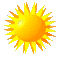 Солнце
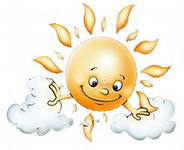 Тема урока
Что такое Солнце?
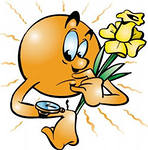 Цели
Обобщить  знания о Солнце.
Узнать что – то новое о Солнце.
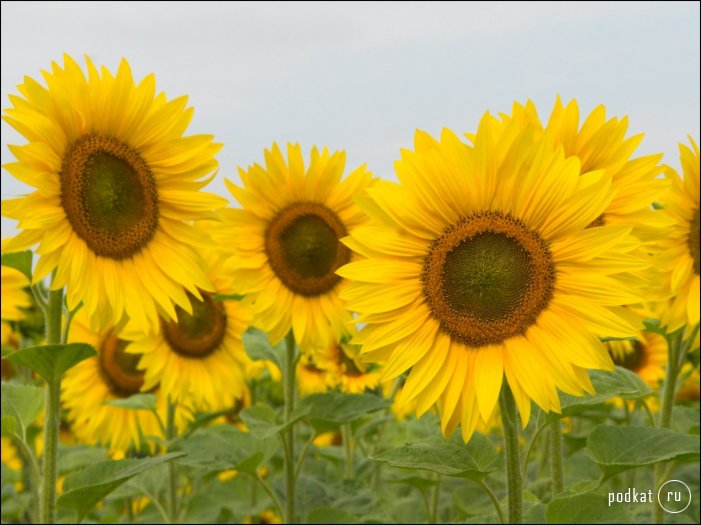 Задачи
Что такое Солнце? Почему оно светит и греет?
Какого размера Солнце? Оно больше или меньше Земли?
Как далеко до Солнца?
Изображение Солнца, полученное 14 сентября 1997 года с борта беспилотной космической обсерватории SOHO (США).
Солнце – огненный шар
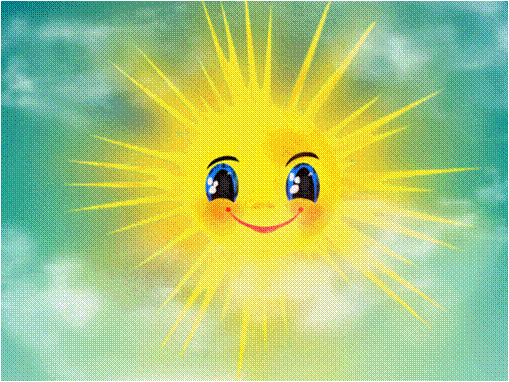 Физкульминутка
Сравнение Солнца и планеты Земля
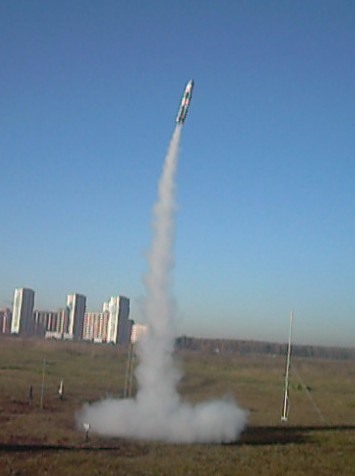 Космическая ракета, запущенная с Земли, приблизилась бы к Солнцу только через полгода.
Самолёт летел бы до Солнца около 20 лет.
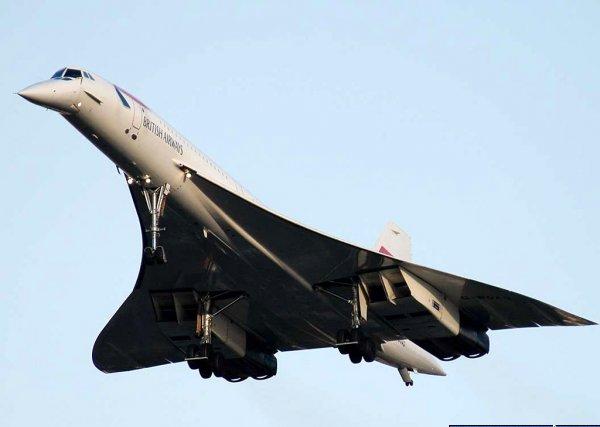 На автомобиле со скоростью 80 км/ч. мы безостановочно ехали до Солнца 200 лет.
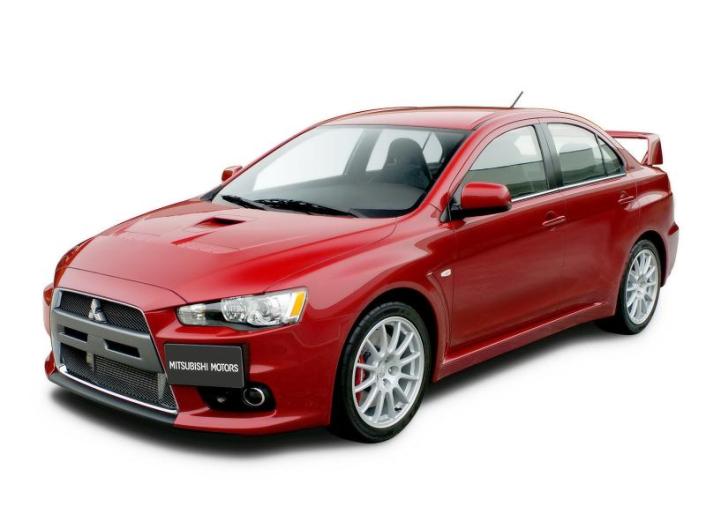 Пешком мы будем добираться до Солнца 4 000 лет.
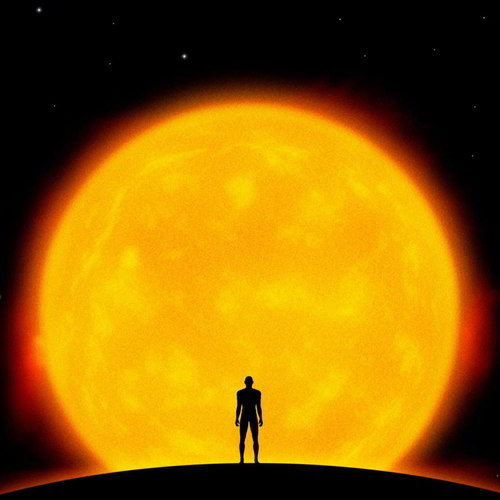 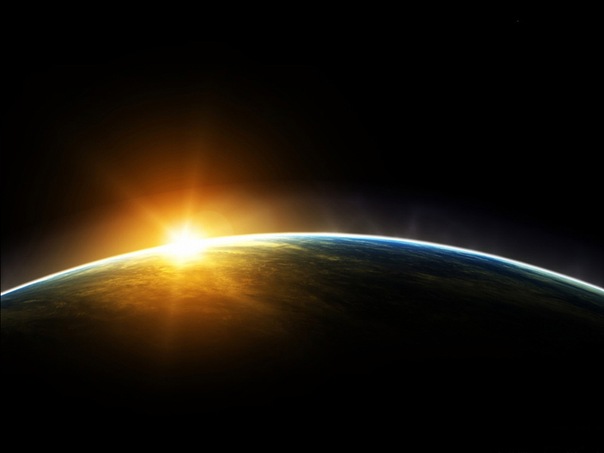 Расстояние до Солнца 150 млн. км
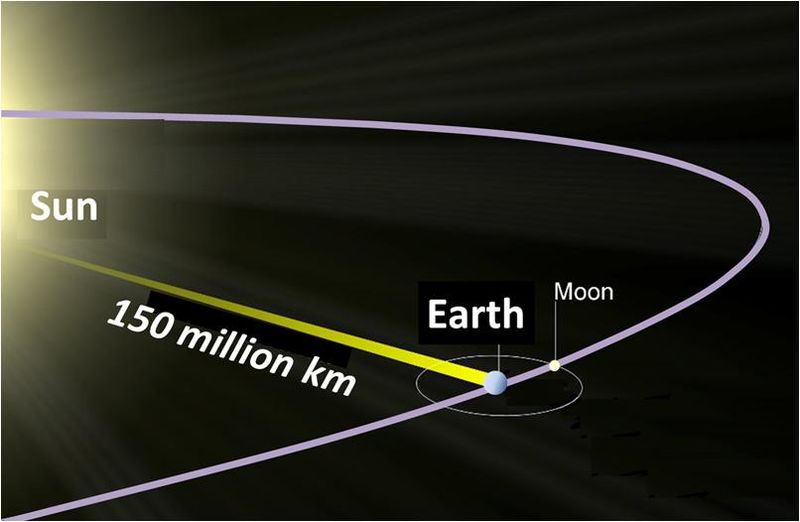 ПРОВЕРЬ СЕБЯ
1.Солнце  - это …        
 А) звезда
В) спутник
Б) Планета
2. Солнце   имеет форму…                          
                         Б) шара
В) овала
А) круга
3  Учёные, изучающие звёзды называются:                        
 А) астрономы
Б) физики         В) биологи
4.Соедини слово и его значение: 
                                             Солнце             планета
                                              Земля	           	звезда
5.Вставь пропущенные слова: 
Солнце источник ____________ и ___________.
тепла
света
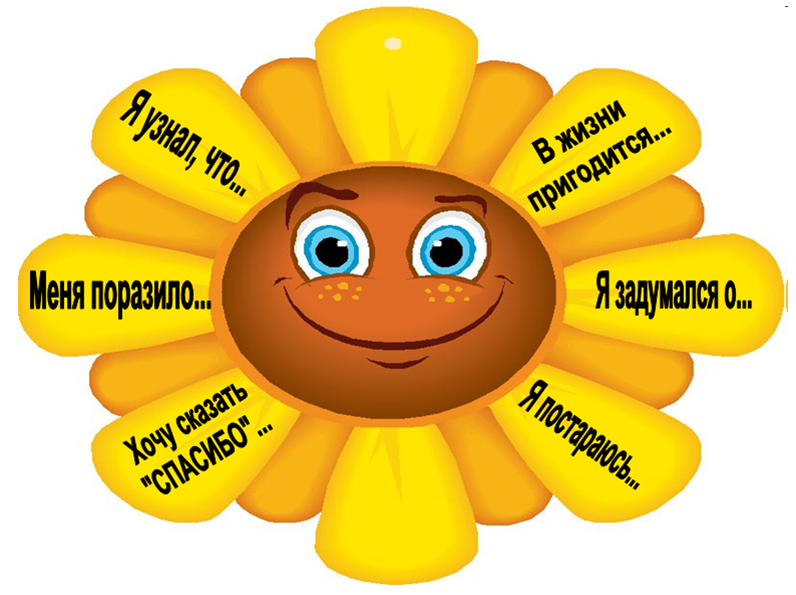 Поставь себя на лесенку успеха
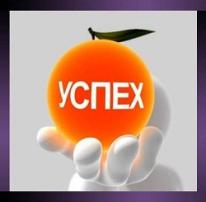 Домашнее задание
1. Стр. 98 – 101, рабочая тетрадь задание 14, 16.
2. Творческое задание. Провести исследование и ответить на вопросы : Солнце- друг? 
А может ли быть солнце врагом?
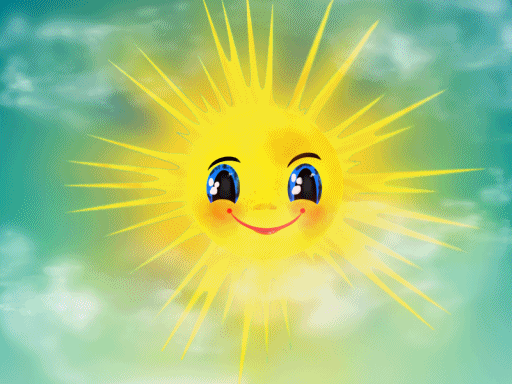 Спасибо за работу!
Спасибо за урок!